Introduction to COVID-19 Vaccine
For Facility Leadership
[Speaker Notes: Hello and welcome to the education session on COVID-19 Vaccination Program. There is beginning to be more and more details about the COVID-19 vaccine, and this is an evolving situation so we will begin with letting you know what we currently know.  Stay tuned to CDC, CMS and FDA as more information will be forthcoming.]
Objectives
Upon completion of this presentation, participants should be able to:
Verbalize 3 key resource areas to access evolving guidance
Determine 2 actionable steps that can be started now to prepare for the COVID-19 vaccination plan
[Speaker Notes: We have 4 objectives for today’s presentation (read slides)]
Current Status
[Speaker Notes: There are many questions that still will need to be answered when it comes to the vaccination for COVID-19.  We will address what we know now and where to access information to begin discussing with your team]
Advisory Committee on Immunization Practices (ACIP)
https://www.cdc.gov/vaccines/acip/index.html
[Speaker Notes: December 1, 2020 Meeting Recommendation
ACIP approved the following recommendation by majority (13-1) vote at its December 1, 2020 emergency meeting.
When a COVID-19 vaccine is authorized by FDA and recommended by ACIP, vaccination in the initial phase of the COVID-19 vaccination program (Phase 1a) should be offered to both 1) health care personnel§ and 2) residents of long-term care facilities¶
This recommendation has been adopted by the CDC Director]
CDC - MMWR
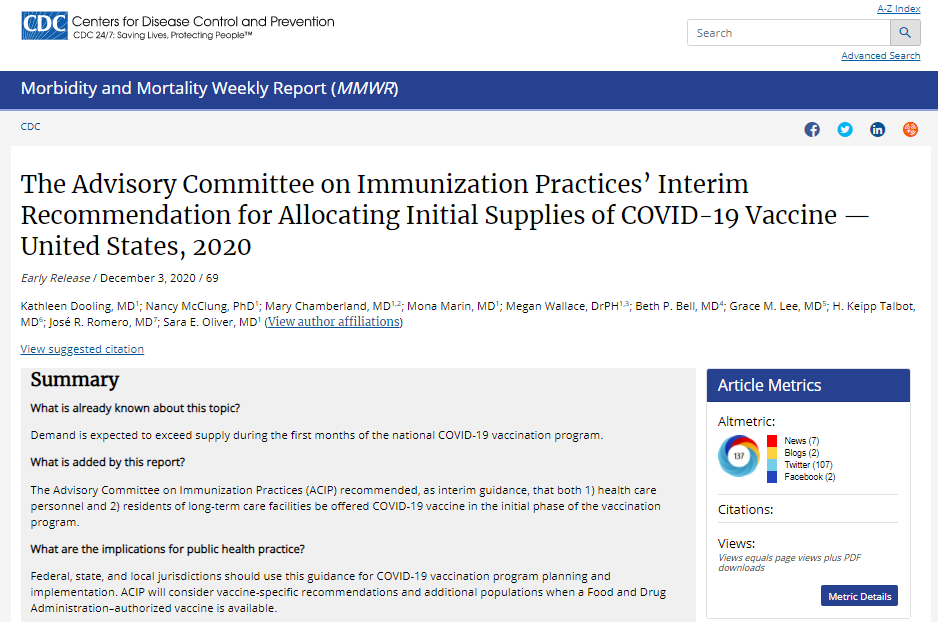 Dooling K, McClung N, Chamberland M, et al. The Advisory Committee on Immunization Practices’ Interim Recommendation for Allocating Initial Supplies of COVID-19 Vaccine — United States, 2020. MMWR Morb Mortal Wkly Rep. ePub: 3 December 2020. DOI: http://dx.doi.org/10.15585/mmwr.mm6949e1
https://www.cdc.gov/mmwr/volumes/69/wr/mm6949e1.htm
Immune System
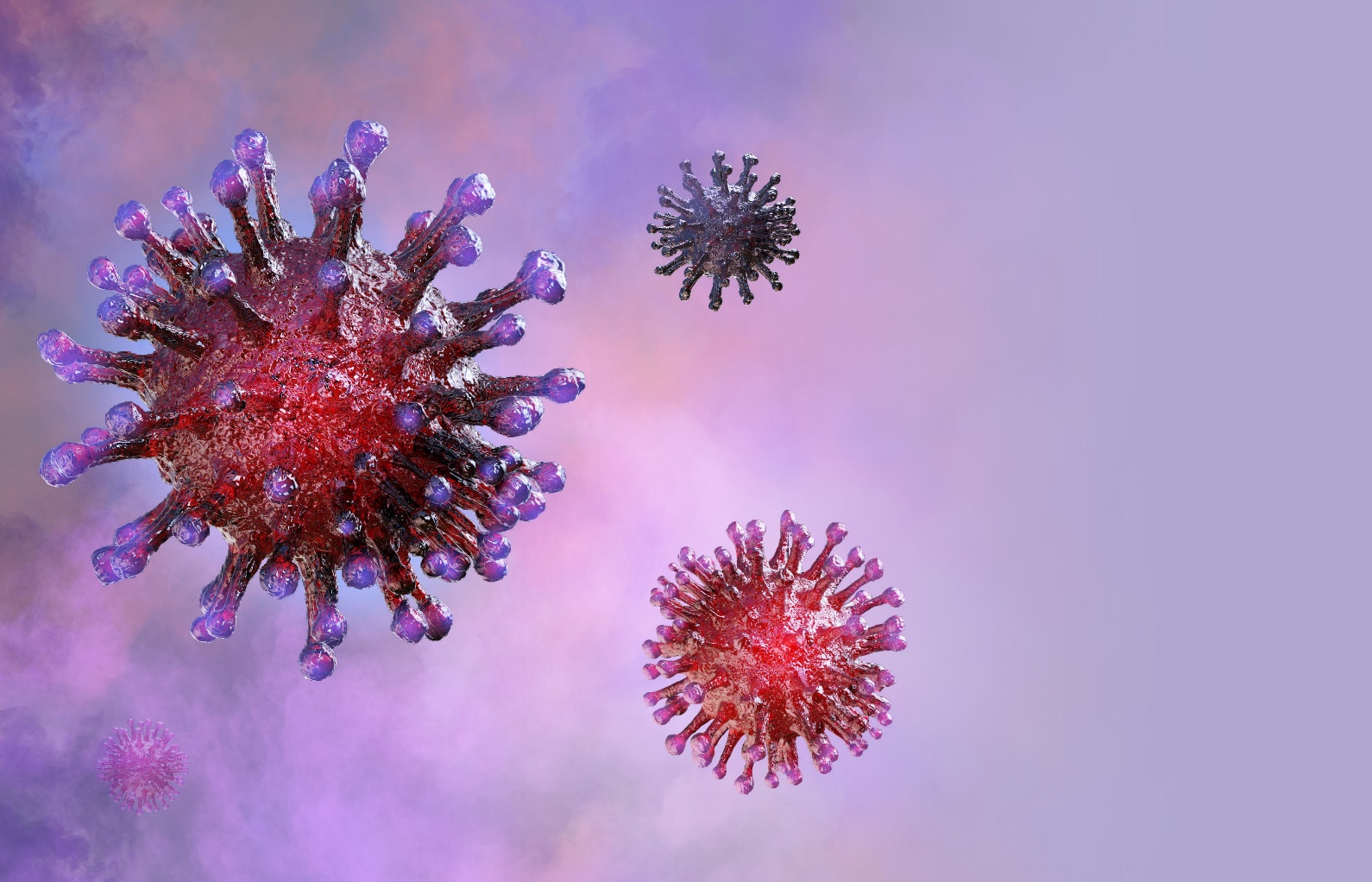 Germ invades body
Attacks and multiplies (infection)
Immune system tries to fight infection
Macrophages
B-lymphocytes
T-lymphocytes
https://www.cdc.gov/coronavirus/2019-ncov/vaccines/different-vaccines/how-they-work.html
[Speaker Notes: The CDC indicates, “To understand how COVID-19 vaccines work, it helps to first look at how our bodies fight illness. When germs, such as the virus that causes COVID-19, invade our bodies, they attack and multiply. This invasion, called an infection, is what causes illness. Our immune system uses several tools to fight infection. Blood contains red cells, which carry oxygen to tissues and organs, and white or immune cells, which fight infection. Different types of white blood cells fight infection in different ways:
Macrophages are white blood cells that swallow up and digest germs and dead or dying cells. The macrophages leave behind parts of the invading germs called antigens. The body identifies antigens as dangerous and stimulates antibodies to attack them.
B-lymphocytes are defensive white blood cells. They produce antibodies that attack the pieces of the virus left behind by the macrophages.
T-lymphocytes are another type of defensive white blood cell. They attack cells in the body that have already been infected.
The first time a person is infected with the virus that causes COVID-19, it can take several days or weeks for their body to make and use all the germ-fighting tools needed to get over the infection. After the infection, the person’s immune system remembers what it learned about how to protect the body against that disease.
The body keeps a few T-lymphocytes, called memory cells, that go into action quickly if the body encounters the same virus again. When the familiar antigens are detected, B-lymphocytes produce antibodies to attack them. Experts are still learning how long these memory cells protect a person against the virus that causes COVID-19”]
mRNA COVID-19 Vaccine
mRNA vaccines = messenger RNA vaccines
Do not contain a live virus
Does not affect or interact with an individual’s DNA
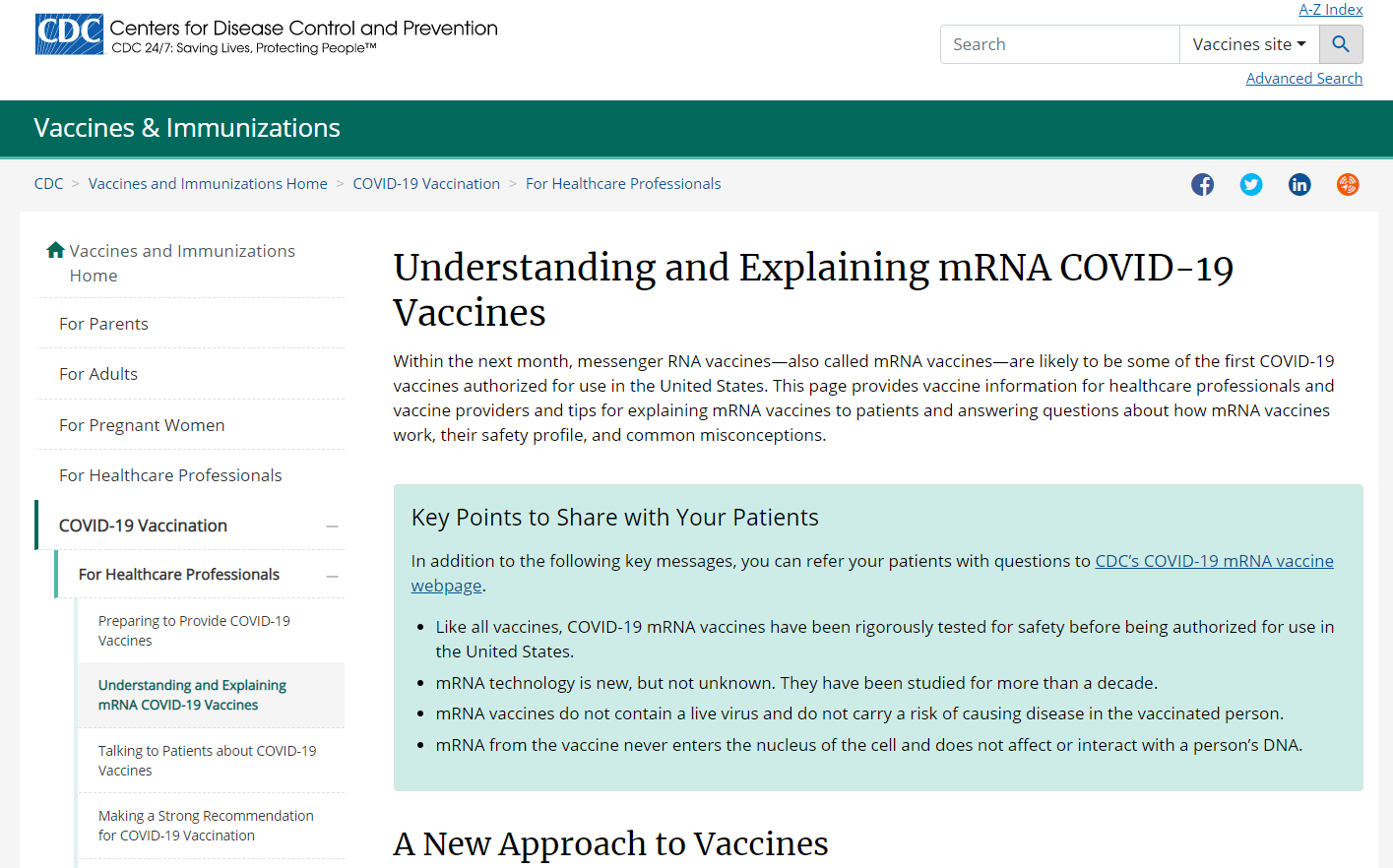 https://www.cdc.gov/vaccines/covid-19/hcp/mrna-vaccine-basics.html
[Speaker Notes: There are many questions that people have regarding the COVID-19 vaccine.  There are also many misconceptions circulating regarding the mRNA vaccine.  So, let’s discuss this a bit!  The CDC has a website “Understanding and Explaining mRNA COVID-19 Vaccines” that provides key points to share with your patients.  Key points include:
“Like all vaccines, COVID-19 mRNA vaccines have been rigorously tested for safety before being authorized for use in the United States.
mRNA technology is new, but not unknown. They have been studied for more than a decade.  (in fact, there are currently no mRNA vaccines licensed in the United States)
mRNA vaccines do not contain a live virus and do not carry a risk of causing disease in the vaccinated person.
mRNA from the vaccine never enters the nucleus of the cell and does not affect or interact with a person’s DNA.”
The CDC also indicates that, ”mRNA vaccines take advantage of the process that cells use to make proteins in order to trigger an immune response and build immunity to SARS-CoV-2, the virus that causes COVID-19. In contrast, most vaccines use weakened or inactivated versions or components of the disease-causing pathogen to stimulate the body’s immune response to create antibodies.”]
Types of Vaccines
mRNA vaccines
Protein subunit vaccines
Vector vaccines
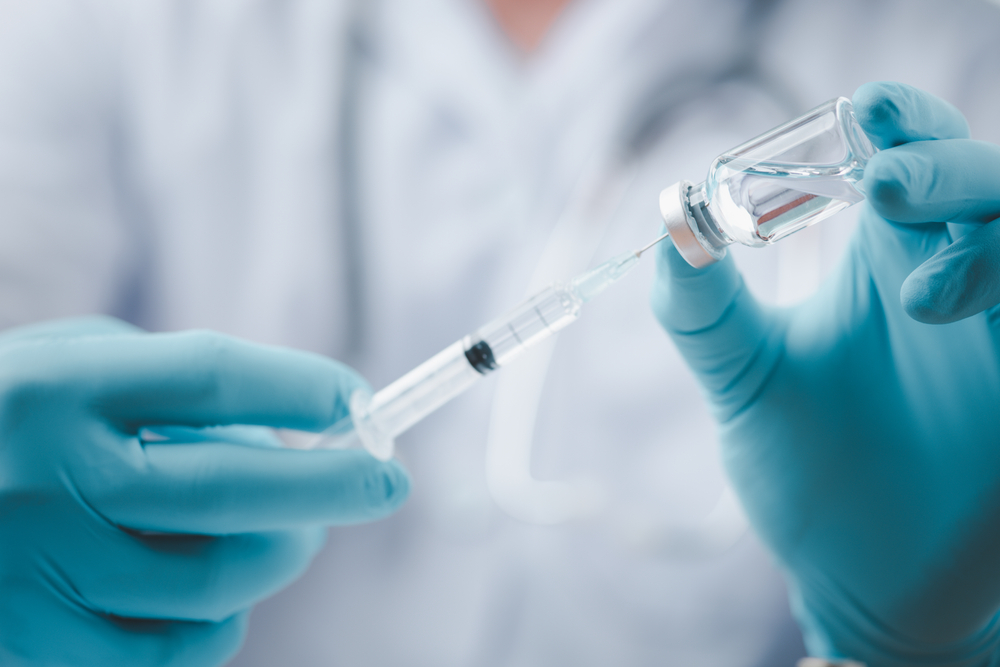 https://www.astrazeneca.com/media-centre/press-releases/2020/azd1222hlr.html
[Speaker Notes: There are 3 types of COVID-19 vaccines that either are currently or will be undergoing Phase 3 clinical trials in the US.
mRNA (which include both the Pfizer and Moderna)
The Novavax vaccine contains purified pieces to trigger an immune response and have no live components
AstraZeneca uses a viral vector using an adenovirus that causes a common cold in chimpanzees, but in a weakened version, that scientists have replaced the genetic material for the same SARS-CoV 2 spike protein as the mRNA vaccine candidates to illicit making antibodies.
Janssen vaccine is a recombinant vector vaccine using a human adenovirus (which was modified so it does not replicate in humans) to express the COVID spike protein in cells.  This vaccine is getting a lot of attention because it seems as if this one will require only one dose.]
Websites for Details
Pfizer:  https://www.pfizer.com/news/press-release/press-release-detail/pfizer-and-biontech-achieve-first-authorization-world 
Moderna:  https://investors.modernatx.com/news-releases/news-release-details/moderna-announces-primary-efficacy-analysis-phase-3-cove-study 
AstraZeneca:  https://www.astrazeneca.com/media-centre/press-releases/2020/azd1222hlr.html 
Janssen:  https://www.jnj.com/coronavirus/about-phase-3-study-of-our-covid-19-vaccine-candidate 
Novavax:  https://ir.novavax.com/news-releases/news-release-details/novavax-covid-19-vaccine-granted-fast-track-designation-us-fda
[Speaker Notes: The websites listed will provide the press release from each manufacturer regarding their vaccine information.]
Overview
mRNA Vaccines
[Speaker Notes: We are going to discuss mRNA as these are the first 2 vaccines that we may see—and there is a LOT of discussion about these vaccines.]
mRNA COVID-19 Vaccines
https://www.cdc.gov/vaccines/covid-19/hcp/mrna-vaccine-basics.html
[Speaker Notes: The CDC indicates, “mRNA vaccines have strands of genetic material called mRNA inside a special coating. That coating protects the mRNA from enzymes in the body that would otherwise break it down. It also helps the mRNA enter the muscle cells near the vaccination site.

mRNA can most easily be described as instructions for the cell on how to make a piece of the “spike protein” that is unique to SARS-CoV-2. Since only part of the protein is made, it does not do any harm to the person vaccinated but it is antigenic.

After the piece of the spike protein is made, the cell breaks down the mRNA strand and disposes of them using enzymes in the cell. It is important to note that the mRNA strand never enters the cell’s nucleus or affects genetic material. This information helps counter misinformation about how mRNA vaccines alter or modify someone’s genetic makeup.

Once displayed on the cell surface, the protein or antigen causes the immune system to begin producing antibodies and activating T-cells to fight off what it thinks is an infection. These antibodies are specific to the SARS-CoV-2 virus, which means the immune system is primed to protect against future infection.”

The CDC also indicates that there are both numerous preclinical and clinical studies using mRNA to encode cancer antigens in order to stimulate immune responses that target at either clearing or reducing malignant tumors.]
Benefits of the mRNA Vaccine
Non-infectious element
Manufacturing times are shorter
Can be developed in a lab 
Process can be standardized
“In the future, mRNA vaccine technology may allow for one vaccine to target multiple diseases”
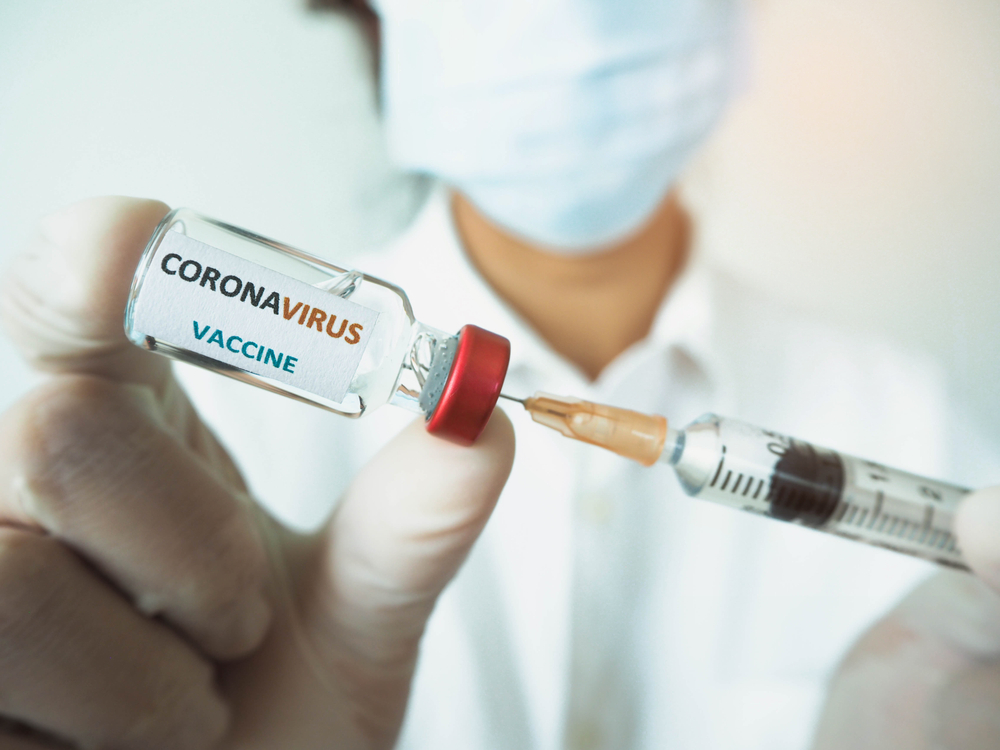 https://www.cdc.gov/vaccines/covid-19/hcp/mrna-vaccine-basics.html
[Speaker Notes: (Read slide)  These vaccines will have to go through the same rigorous safety assessment as all vaccines, according to CDC, before they are authorized or approved by the FDA for use in the US.  Remember, because they are not LIVE vaccines, they do not pose a risk of causing disease in the person that is vaccinated]
Initial Facility Recommendations
Beginning  a COVID-19 Vaccination Plan
QAA Committee Meeting
Initial QAA Committee Meeting to begin planning, to include (at a minimum):
Administrator
DON
Medical Director
Infection Preventionist
Pharmacy Consultant
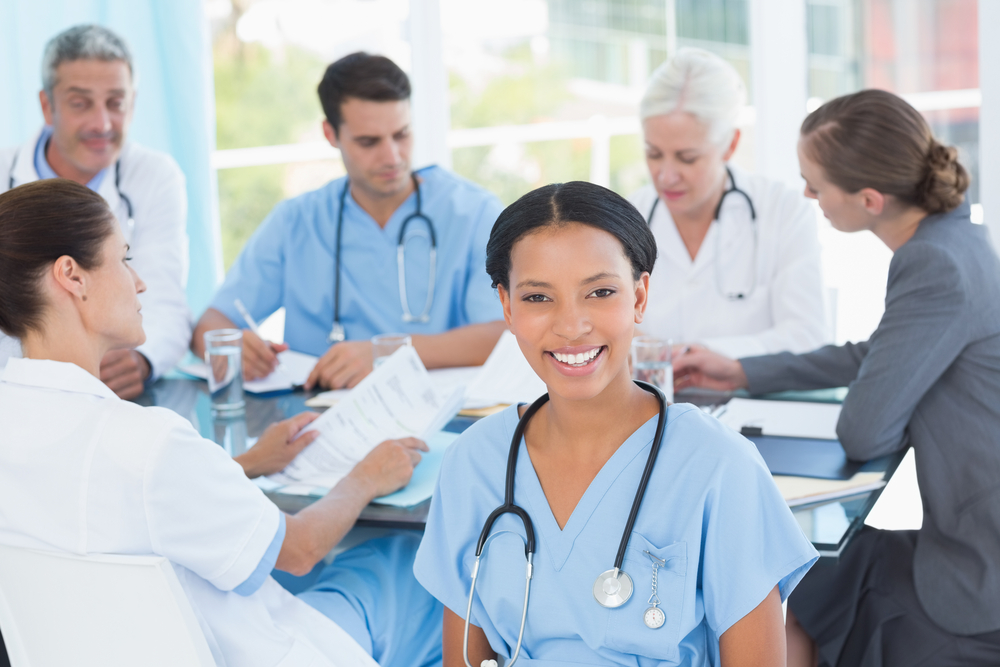 [Speaker Notes: Discuss authority, plan, have you completed your paperwork for your pharmacy partnership for LTC program (Facilities should have signed up starting October 19-Nov. 6 or opted out).  Have you collaborated for an education plan?  Have you started discussions with employees and residents?]
Determine Plan
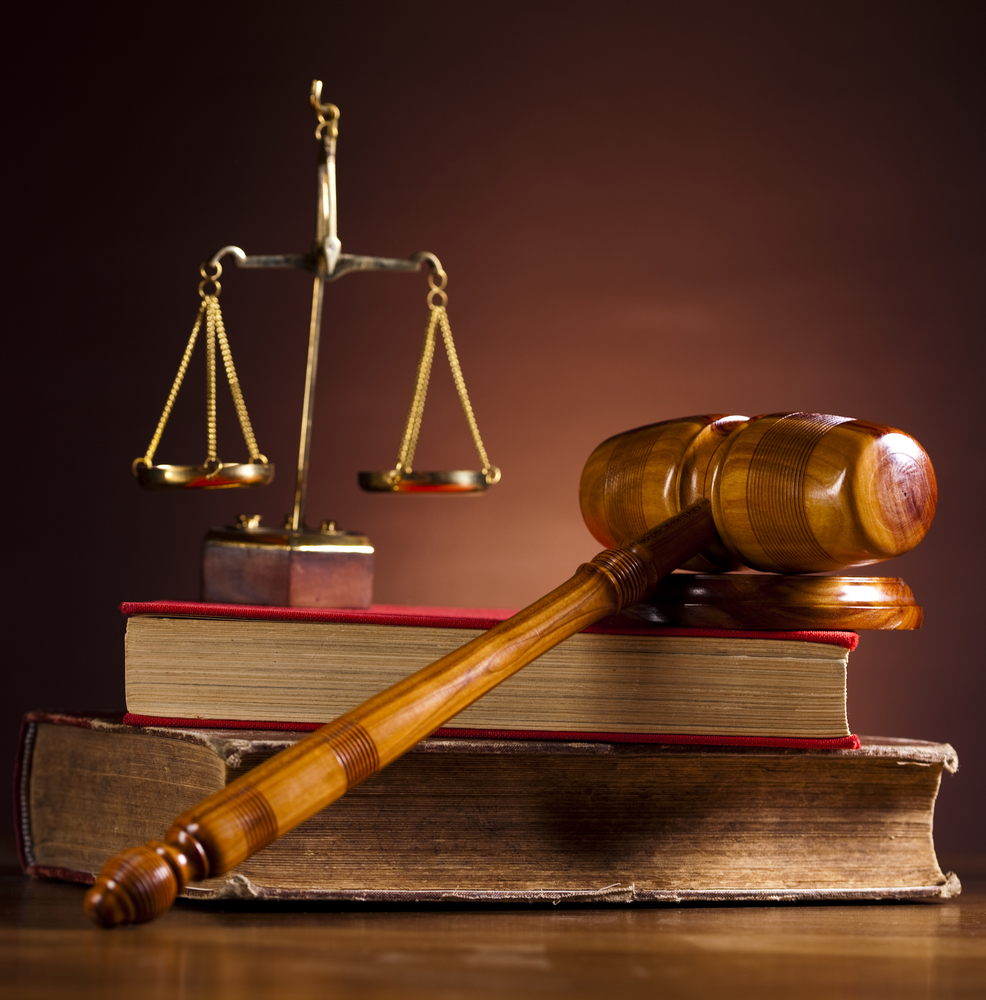 Discuss with legal counsel for employee directives regarding vaccine use
[Speaker Notes: Discuss your plans on how you will strongly encourage employees.  (If a mandatory type directive is considered, discuss this with legal counsel to determine wording/plan consistent with any EEOC and OSHA requirements)]
Pharmacy Involvement
Communication
Scheduling
Consents
Billing/insurance information
Documentation
Space and needed equipment
Expectations
Questions/answers
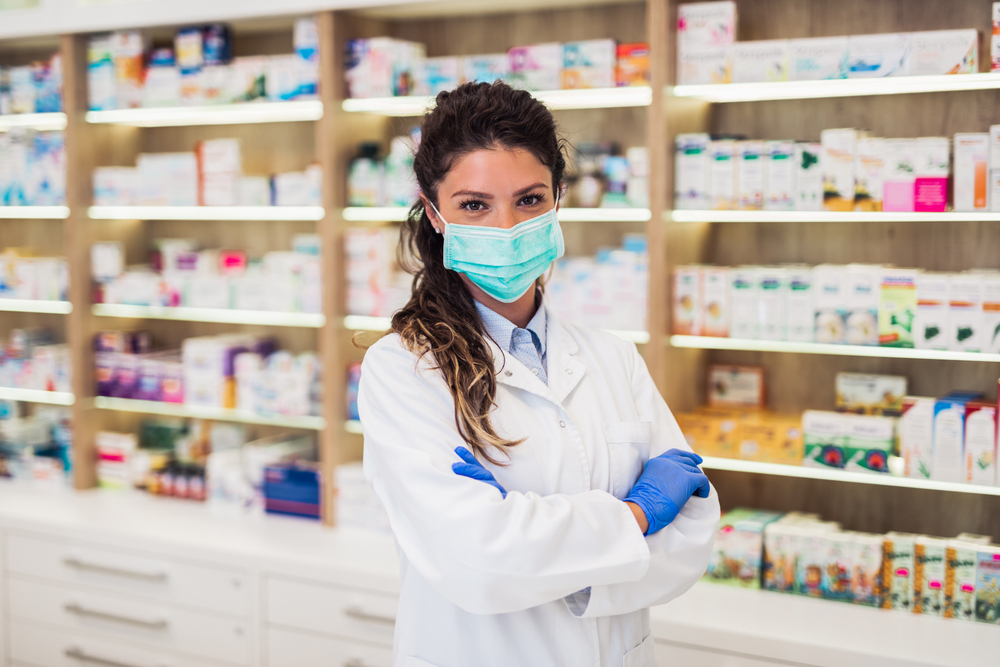 [Speaker Notes: Since most facilities are involved with pharmacy for the initial COVID-19 Vaccination program for staff and residents, it is essential to determine the pharmacy requirements for:  (Read slide)
With consents—make sure anyone in the facility who will be obtaining the consents will be educated and have resources to adequately discuss risks and benefits.  Make sure to obtain a copy of the consents as much in advance as possible to educate staff.
Discuss with Pharmacy:
How will residents or staff not in the facility during the clinics be included?
How will new admissions be addressed?]
Assign Authority AND Backup
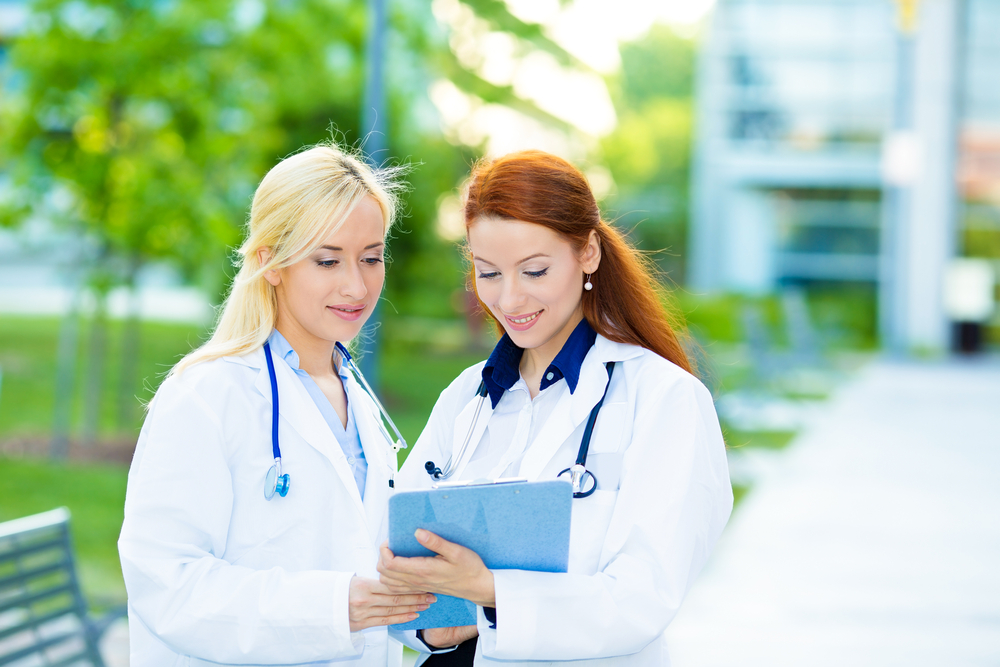 Infection Preventionist and one other RN
[Speaker Notes: This is extremely essential at this time.  These 2 individuals will need to be trained and keep in ongoing contact in order to prevent a break in the vaccination program]
Watch for EUA Fact Sheet
COVID-19 disease description
Dosage and administration information
Storage and handling instructions
Dose preparation and administration information
Requirements for use of vaccine under EUA
Risks and benefits, including common adverse events (AEs)
Any approved available alternatives for preventing COVID-19
Reporting requirements, including reporting AEs to VAERS
Additional resources
https://www2.cdc.gov/vaccines/ed/covid19/
[Speaker Notes: A Vaccine Information Sheet (VIS) from CDC is typically not provided for vaccines under emergency use authorization, therefore an EUA Fact sheet will provide information including risks, benefits and common adverse events.]
Resident/Representative Education
Informed Consent
Benefits
Types
Side Effects
Meets ADA requirement
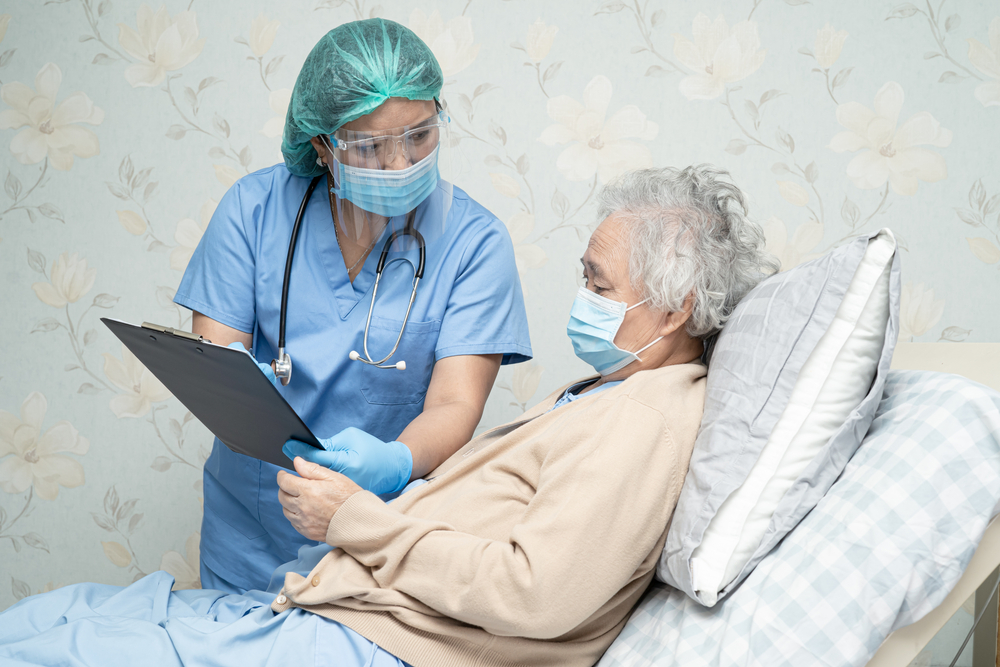 https://www.cdc.gov/coronavirus/2019-ncov/vaccines/vaccine-benefits.html
[Speaker Notes: Informed consent for residents/employees
Benefits:  https://www.cdc.gov/coronavirus/2019-ncov/vaccines/vaccine-benefits.html
Types:  https://www.cdc.gov/coronavirus/2019-ncov/vaccines/different-vaccines.html
Side Effects
Meets the requirements of the Americans with Disabilities Act, the Rehabilitation Act, the Patient Protection and Affordable Care Act, the Plain Language Act, and other applicable disability rights laws for accessibility]
Management of Anaphylaxis
Meet with the Medical Director and review the CDC guidance on Anaphylaxis Management for Protocol, for example:
“Rapidly assess airway, breathing, circulation, and mentation (mental activity).
Call for emergency medical services.
Place the patient in a supine position (face up), with feet elevated, unless upper airway obstruction is present or the patient is vomiting.
Epinephrine” (Add facility standing order)
https://www.cdc.gov/vaccines/covid-19/info-by-product/pfizer/anaphylaxis-management.html
[Speaker Notes: All residents and staff who receive the COVID-19 vaccine should be observed after vaccination:
Persons with a history of anaphylaxis due to any cause for at least 30 minutes—all other persons for 15 minutes
Emergency equipment and staff trained in CPR should be available at all times
Pulse Oximeter
Oxygen
BP cuff
Epinephrine prefilled syringe or autoinjector-at least 3 doses on site
(Discuss facility procedure)]
Thoughts for Moving Forward
Following the Pharmacy Clinics
Gather Information About Vaccine for Planning
Policy and Procedure
Employee Education
Which vaccine will be delivered
Develop Standard Operation Procedures
Documentation
Preparation planning
Administration Priority
Pre-plan for 2nd dose
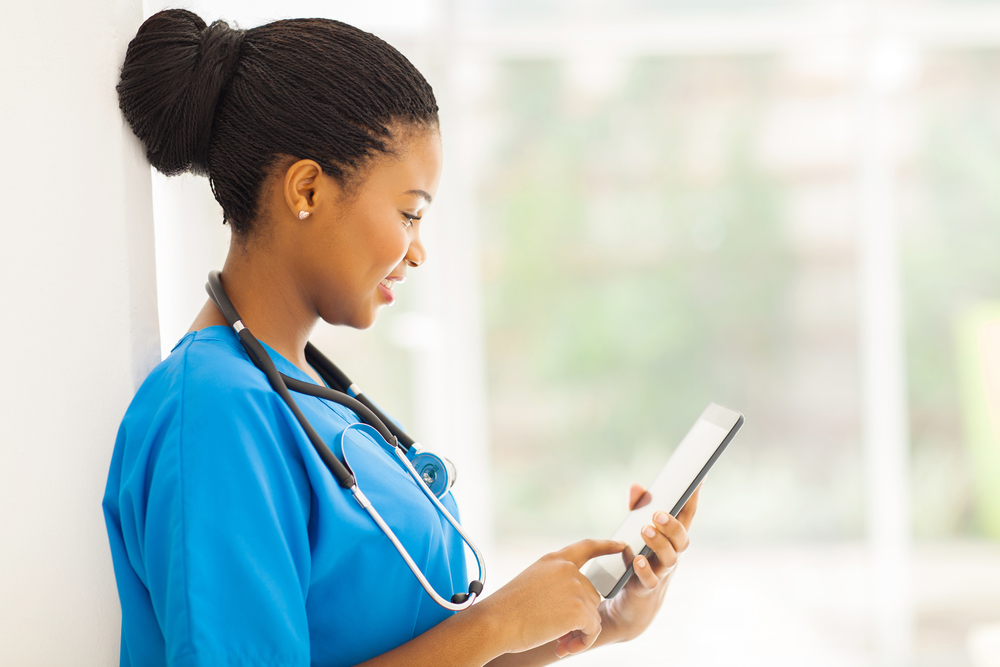 [Speaker Notes: Which vaccine will be delivered-prepare education using the EUA fact sheet for vaccine recipients (VISs may not be produced until after the vaccine has been licensed)
Develop standard operation procedures for storage and handling
https://www.cdc.gov/vaccines/hcp/admin/storage/toolkit/storage-handling-toolkit.pdf 
CDC recommends a digital data logger (DDL) to provide the most accurate storage unit temperature information (includes details on how long a unit has been operating outside the recommended temperature range)
Policy and procedure for calibration testing every 1-2 years or according to manufacturer’s suggested timeline
Documentation of log
Maintain data for at least 3 years to analyze trends
Determine any mixing with diluent, needle size, anatomic sites, etc.
Documentation and reporting of vaccine wastage/spoilage
Determination of administration priority in the event that there is not adequate supply for all residents and employees
Planning and scheduling  for vaccines that require 2nd dose]
Policy and Procedure
[Speaker Notes: At this time, until further information is forthcoming, let group know that a policy and procedure will need to be developed once the process is set up with pharmacy –AND moving forward afterwards]
CDC Resource to Review
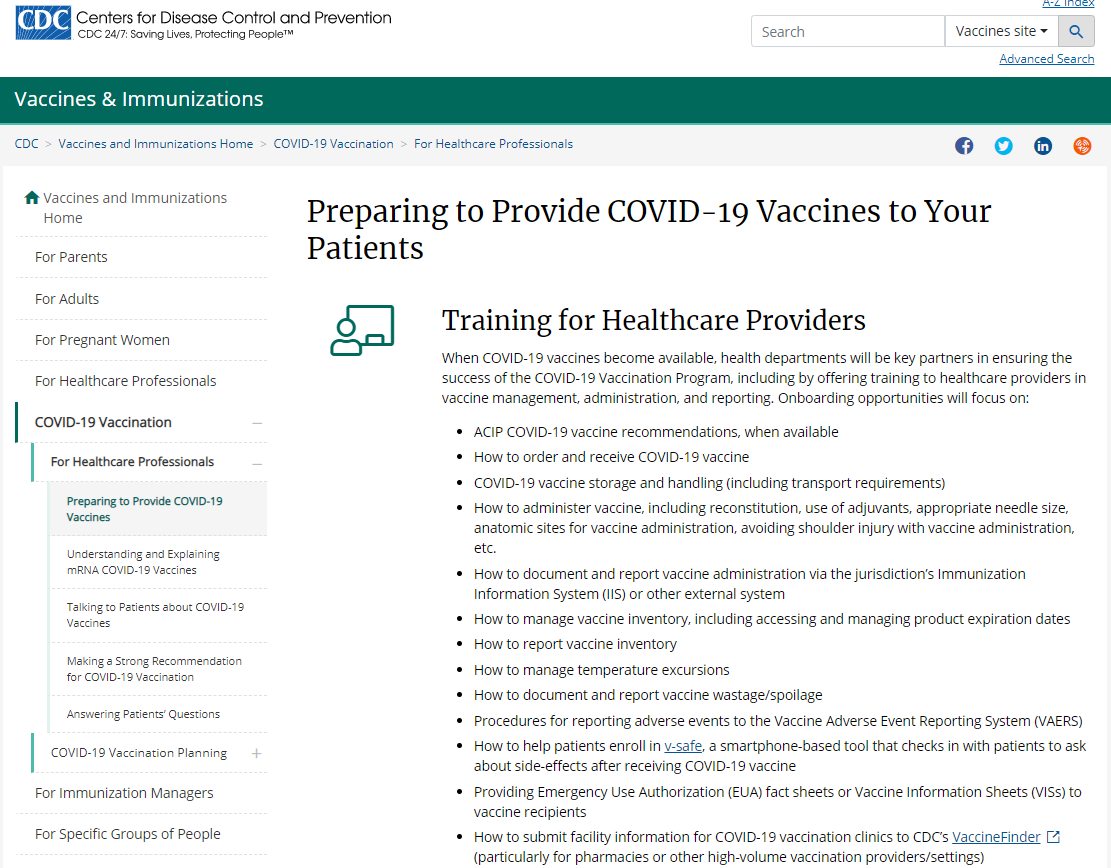 https://www.cdc.gov/vaccines/covid-19/hcp/prepare.html
[Speaker Notes: Here are some CDC websites to visit.  This one is a great webpage for all leaders to review on “Preparing to Provide COVID-19 Vaccines to Your Patients”]
Employee Education
Which Vaccine will be administered
Education prior to administration 
Pharmacy Involvement
Receipt, storage and handling
Organization and rotating
Temperature requirements and monitoring
Expired vaccine
Compromised Vaccine
Waste/disposal of Vaccine
Preparation, administration and safety of vaccine
Assessment prior to administration
Vaccine administration errors
Monitoring
Anaphylaxis Management
Documentation
Follow-up
Refusals
Orders
Competency	
Reporting
[Speaker Notes: Initial education will include the facility responsibilities for consent, communication, space and follow up for the Pharmacy to administer the initial COVID-19 vaccines.  Following this, if the facility will be planning to administer the vaccine at a later time, here are some of the topics that will need to be educated along with competency verification.]
Reporting
NHSN
State required
Vaccine administration errors 
Clinically significant adverse event following the COVID-19 vaccination to VAERS even if not sure that the vaccination caused the event
 https://vaers.hhs.gov/ 
https://open.fda.gov/data/faers/
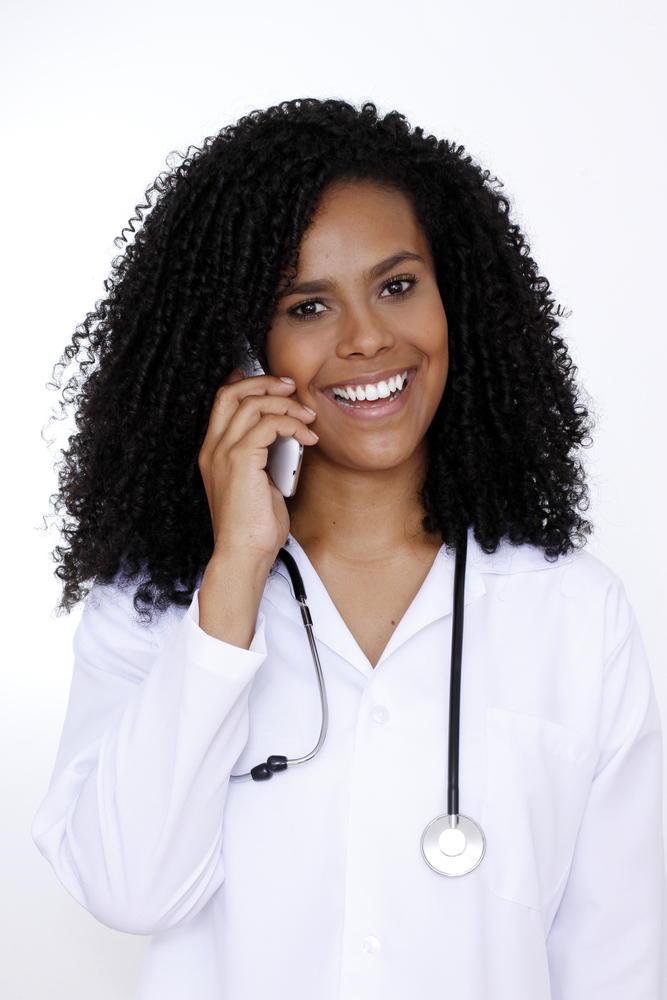 [Speaker Notes: As the COVID-19 process evolves, we will be provided more detailed information on reporting.]
Additional Information
Billing Related to COVID-19 Vaccinations
Pharmacy Immunizers
Will bill directly and will receive direct reimbursement from the Medicare program

SNF: Enforcement Discretion Relating to Certain Pharmacy Billing
https://www.cms.gov/medicare/covid-19/snf-enforcement-discretion-relating-certain-pharmacy-billing
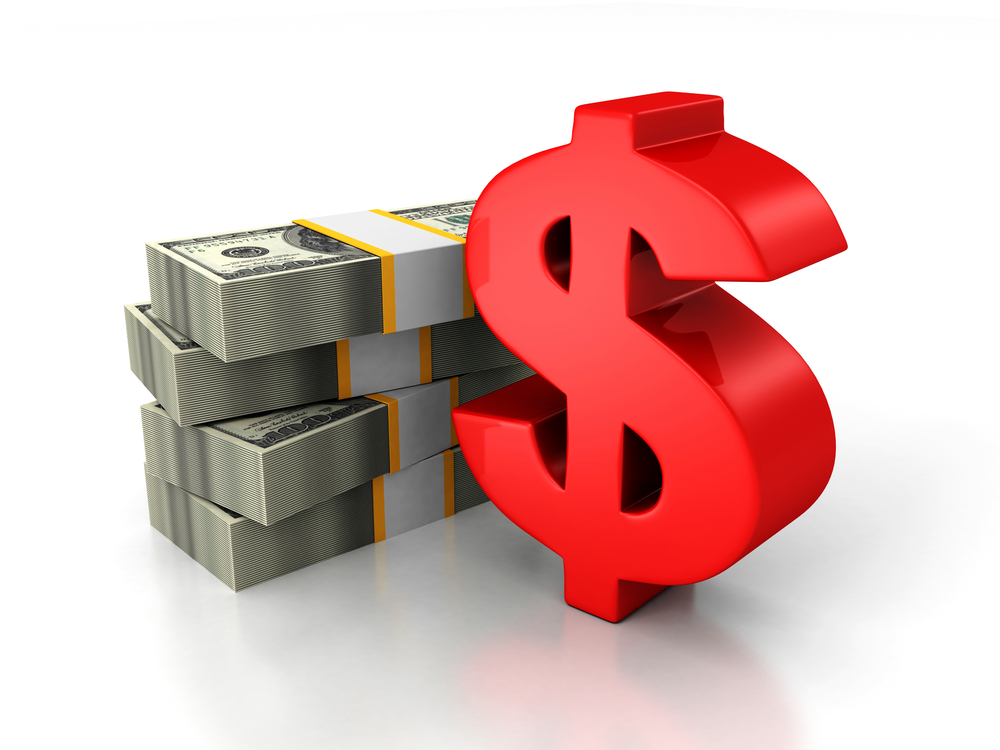 [Speaker Notes: The Social Security Act requires SNFs to bill for certain services, including vaccine administration, even when SNFs rely on an outside vendor to perform the service. In order to facilitate the efficient administration of COVID-19 vaccines to SNF residents, CMS will exercise enforcement discretion with respect to these statutory provisions as well as any associated statutory references and implementing regulations, including as interpreted in pertinent guidance (collectively, “SNF Consolidated Billing Provisions”). Through the exercise of that discretion, CMS will allow Medicare-enrolled immunizers, including but not limited to pharmacies working with the United States, to bill directly and receive direct reimbursement from the Medicare program for vaccinating Medicare SNF residents.]
Residents with Medicare
People with Medicare pay nothing for COVID-19 vaccinations
No copayment
No coinsurance
No deductible

Medicare COVID-19 Vaccine Shot Payment
https://www.cms.gov/medicare/covid-19/medicare-covid-19-vaccine-shot-payment

COVID-19 Vaccine Policies & Guidance
https://www.cms.gov/covidvax
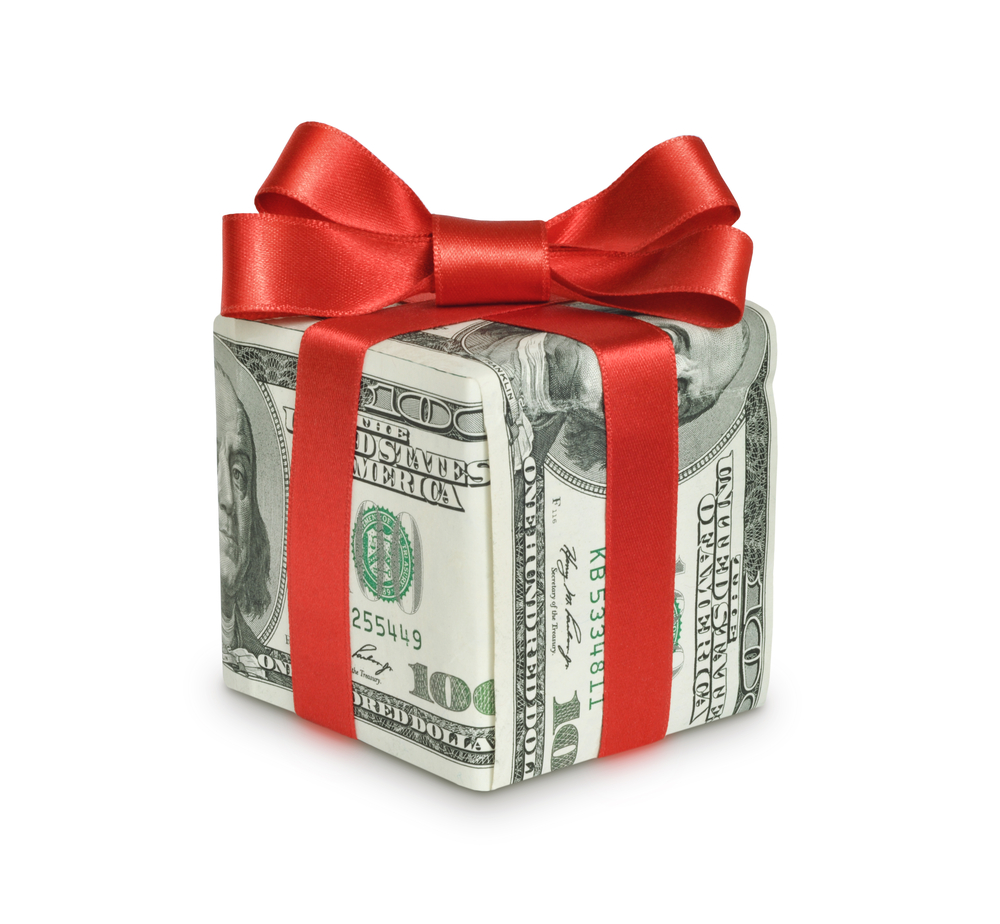 Residents and Staff with Medicaid Only
To receive free supplies of the COVID-19 vaccine(s), pharmacies, retail clinics, providers, and any other site of care receiving and administering COVID-19 vaccines must sign an agreement with the U.S. government. 
Under the agreement, all providers must vaccinate individuals regardless of whether they have health insurance coverage or what type of coverage they have, and are prohibited from balance billing or otherwise charging vaccine recipients.
https://www.medicaid.gov/state-resource-center/downloads/covid-19-vaccine-toolkit.pdf
[Speaker Notes: Coverage of COVID-19 vaccine administration is mandatory for most Medicaid beneficiaries, without cost sharing, during any quarter for which the state or territory claims the temporary FMAP increase under FFCRA section 6008. 
Outside of the period in which FFCRA section 6008(b)(4) applies, coverage of ACIP recommended vaccinations without cost sharing will be mandatory for adults enrolled in an ABP, but for other adult Medicaid beneficiaries vaccine administration is generally optional.



Coverage and Reimbursement of COVID-19 Vaccines, Vaccine Administration, and Cost Sharing under Medicaid, the Children’s Health Insurance Program, and Basic Health Program
https://www.medicaid.gov/state-resource-center/downloads/covid-19-vaccine-toolkit.pdf]
Residents and Staff with Private Insurance Only
During the public health emergency, private health insurance plans will be required to cover all the costs of a COVID-19 vaccine even if an out-of-network provider administers it. 
The Trump Administration’s interim final rule states that Medicare’s payment rate will be considered a reasonable rate for coronavirus preventive services, including administration of a COVID-19 vaccine. 
Additionally, vaccine providers may not seek any reimbursement, including through balance billing, from a vaccine recipient.

https://www.govinfo.gov/content/pkg/FR-2020-11-06/pdf/2020-24332.pdf (at 71175.)
Persons with No Insurance
United States Health Resources & Services Administration.  
Providers administering the vaccine to people without health insurance or whose insurance does not provide coverage of the vaccine, can request reimbursement for the administration of the COVID-19 vaccine through the Health Resources & Services Administration (HRSA) Provider Relief Fund.
https://www.hrsa.gov/CovidUninsuredClaim
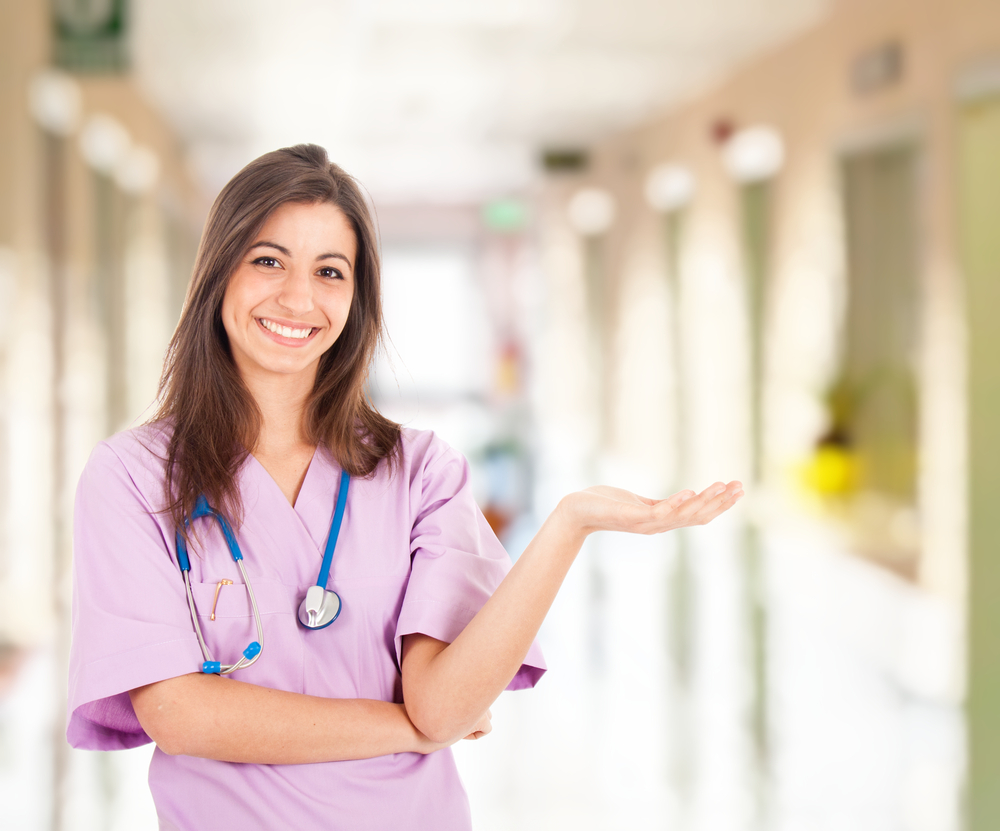 In Summary
[Speaker Notes: In summary, as we are learning more about the available vaccines, FDA Emergency Use Authorizations, State and Federal guidance, we will have even more details to provide system development and implementation, staff training and education to the residents/representatives.  It is imperative that you continue to monitor this ever evolving guidance.]
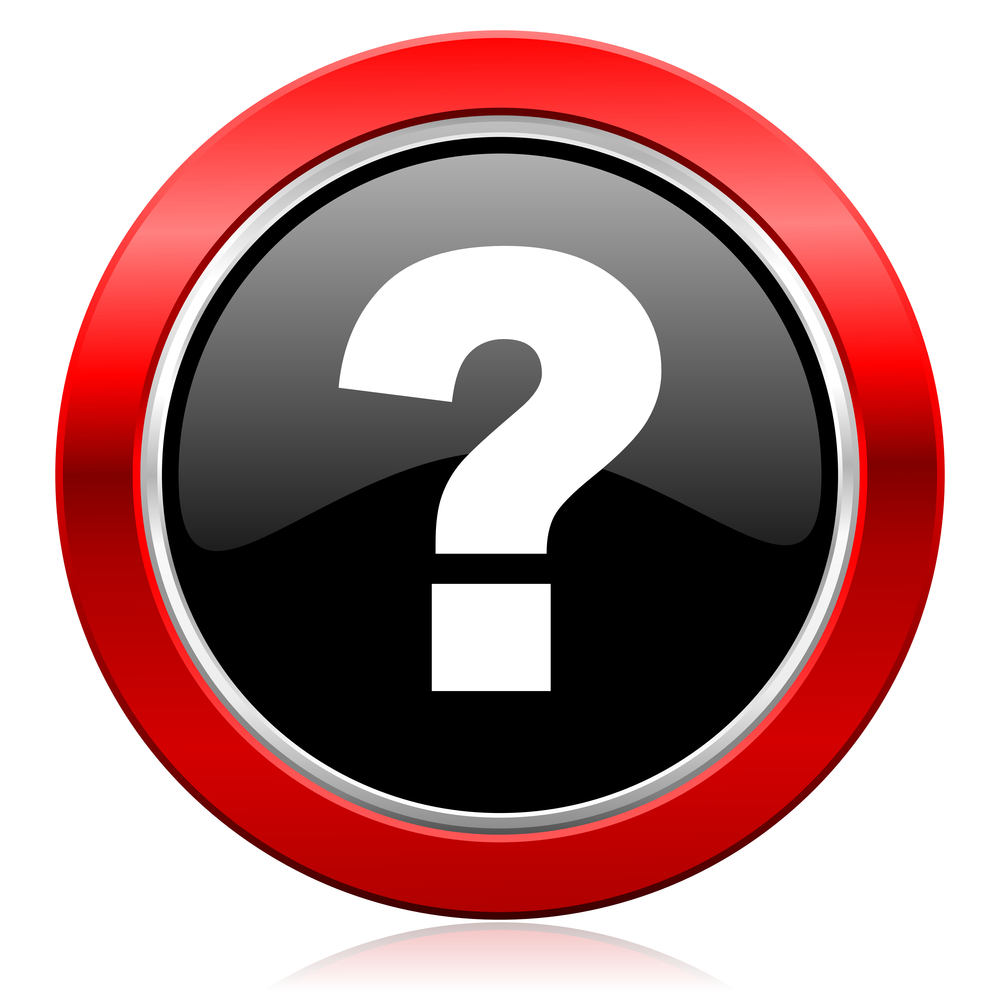 References and Resources
Centers for Disease Control and Prevention.  Understanding and Explaining mRNA COVID-19 Vaccines:  https://www.cdc.gov/vaccines/covid-19/hcp/mrna-vaccine-basics.html 
Centers for Disease Control and Prevention.  COVID-19 Vaccination Training Programs and Reference Materials for Healthcare Professionals.  11.24.20 :  https://www.cdc.gov/vaccines/covid-19/downloads/COVID-19-Clinical-Training-and-Resources-for-HCPs.pdf 
Centers for Disease Control and Prevention.  Advisory Committee on Immunization Practices (ACIP):  https://www.cdc.gov/vaccines/acip/index.html
References and Resources
Centers for Disease Control and Prevention.  Understanding How COVID-19 Vaccines Work:  https://www.cdc.gov/coronavirus/2019-ncov/vaccines/different-vaccines/how-they-work.html
Centers for Disease Control and Prevention.  COVID-19 Vaccine Training Module.  November 19, 2020:  https://www2.cdc.gov/vaccines/ed/covid19/ 
Centers for Disease Control and Prevention.  COVID-19 Vaccination Program Interim Playbook for Jurisdiction Operations.  October 29, 2020:  https://www.cdc.gov/vaccines/imz-managers/downloads/COVID-19-Vaccination-Program-Interim_Playbook.pdf
References and Resources
Centers for Disease Control and Prevention.  COVID-19 Vaccine Training Module.  November 10, 2020:  https://www2.cdc.gov/vaccines/ed/covid19/ 
Centers for Medicare & Medicaid Services.  COVID-19 Vaccine Policies & Guidance.  https://www.cms.gov/covidvax 
Centers for Medicare & Medicaid Services.  COVID-19:  https://www.cms.gov/covidvax-provider
References and Resources
Pfizer:  https://www.pfizer.com/news/press-release/press-release-detail/pfizer-and-biontech-achieve-first-authorization-world 
Moderna:  https://investors.modernatx.com/news-releases/news-release-details/moderna-announces-primary-efficacy-analysis-phase-3-cove-study 
AstraZeneca:  https://www.astrazeneca.com/media-centre/press-releases/2020/azd1222hlr.html 
Janssen:  https://www.jnj.com/coronavirus/about-phase-3-study-of-our-covid-19-vaccine-candidate 
Novavax:  https://ir.novavax.com/news-releases/news-release-details/novavax-covid-19-vaccine-granted-fast-track-designation-us-fda
References and Resources
Centers for Disease Control and Prevention.  COVID-19 ACIP Vaccine Recommendations:  https://www.cdc.gov/vaccines/hcp/acip-recs/vacc-specific/covid-19.html

Centers of Disease Control and Prevention.  Interim Considerations for the Potential Management of Anaphylaxis at COVID-19 Vaccination Sites:  https://www.cdc.gov/vaccines/covid-19/info-by-product/pfizer/anaphylaxis-management.html
References and Resources
Centers for Medicare & Medicaid Services.  SNF:  Enforcement Discretion Relating to Certain Pharmacy Billing.  12.03.20:  https://www.cms.gov/medicare/covid-19/snf-enforcement-discretion-relating-certain-pharmacy-billing 
Centers for Medicare & Medicaid Services.  Medicare COVID-19 Vaccine Shot Payment, 12.03.20:  https://www.cms.gov/medicare/covid-19/medicare-covid-19-vaccine-shot-payment
References and Resources
Centers for Medicare & Medicaid Services. Coverage and Reimbursement of COVID-19 Vaccines, Vaccine Administration, and Cost Sharing under Medicaid, the Children’s Health Insurance Program, and Basic Health Program. https://www.medicaid.gov/state-resource-center/downloads/covid-19-vaccine-toolkit.pdf 
United States Health Resources & Services Administration.  COVID-19 Claims Reimbursement to Health Care Providers and Facilities for Testing, Treatment, and Vaccine Administration for the Uninsured:  https://www.hrsa.gov/CovidUninsuredClaim
Disclaimer
“This presentation provided is copyrighted information of Pathway Health.  Please note the presentation date on the title page in relation to the need to verify any new updates and resources that were listed in this presentation.  This presentation is intended to be informational.  The information does not constitute either legal or professional consultation.  This presentation is not to be sold or reused without written authorization.”